Üregenital Sistem ve Aile Planlaması
Hastalıklar Bilgisi Ders-5
Üreme sistemi
Organizmanın yaşamını sürdürmesi
Diğer sistemlerle birlikte homeostazisin korunmasında rol alır ve böylece farklı çevresel koşullarda organizmanın canlı kalabilmesi sağlanır .
Türün devamını sürdürmesi
Üreme sistemi genetik bilgi paketinin nesilden nesile geçmesini sağlar ve böylece türün zaman içinde korunması sağlanır .
Pubertenin başlangıcı
 Hipotalamustan pulsatil olarak GnRH salgılanması hipofizden gonodotropin (FSH ve LH) salgılanmasını uyarır
Pubertenin gecikmesi veya yokluğuna 
primer amenore
önikoidizm
Hipotalamus
+
GnRH
Ön Hipofiz
(sadece LH)
(sadece FSH)
LH
FSH
Testis
Sertoli
Inhibin
Testosteron
Leydig
Spermatogenezin Feedback Kontrolü
-
-
-
+
+
Testis
Ovulasyonun feedback kontrolü
+/ –
–
Hipotalamus
GnRH
–
Ön hipofiz
Üreme organları ve diğer hedef dokular
FSH
+
+
LH
Korpus luteum
Granüloza
Over
Teka
+
+
Progesteron
Östrojen
Erkek Üreme Sistemi
Erkek Üreme Sistemi
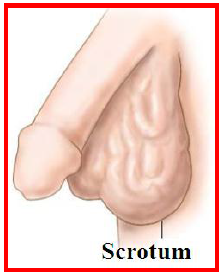 Erkek Üreme Sistemi
Erkek Üreme Sistemi
Erkek Üreme Sistemi
Kadın Üreme Sistemi
Kadın Üreme Sistemi
Kadın Üreme Sistemi
Kadın Üreme Sistemi
Kadın Üreme Sistemi
Kadın Üreme Sistemi
Üreme Fizyolojisi (Erkek)
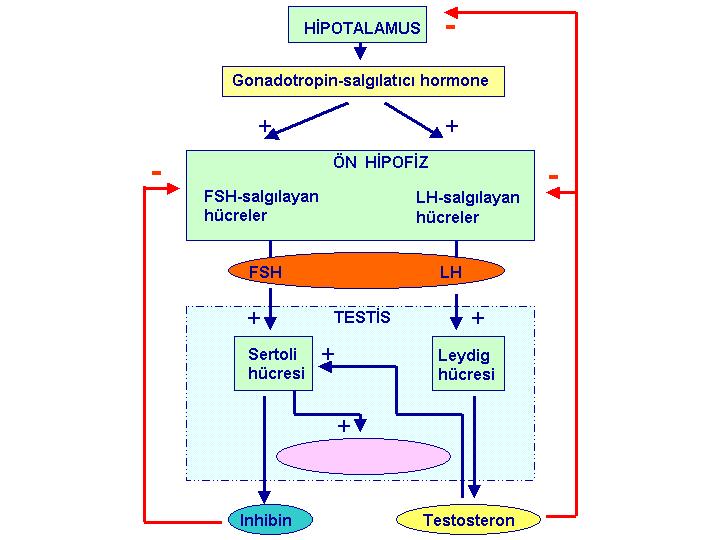 Üreme Fizyolojisi (Erkek)
Sperm
Üreme Fizyolojisi (Erkek)
Üreme Fizyolojisi (Kadın)
Kadınlarda üreme periyodik olarak mesterul siklus adı verilen dönemlerde gerçekleşir.
 Bu dönemlerde ovariumlardan(yumurtalıklardan üretilen ovumlar(yumurta) tuba uterinaya bırakılır. Eğer döllenme gerçekleşmezse ovum kanamayla vajinadan dışarı atılır.
Döllenme gerçekleşirse gebelik dönemi boyunca kanama görülmez.
Ergenlik çağında menarş ile başlayan sikluslar menapoza (mesterual siklusun sona ermesi)kadar devam eder.
Üreme Fizyolojisi (Kadın)
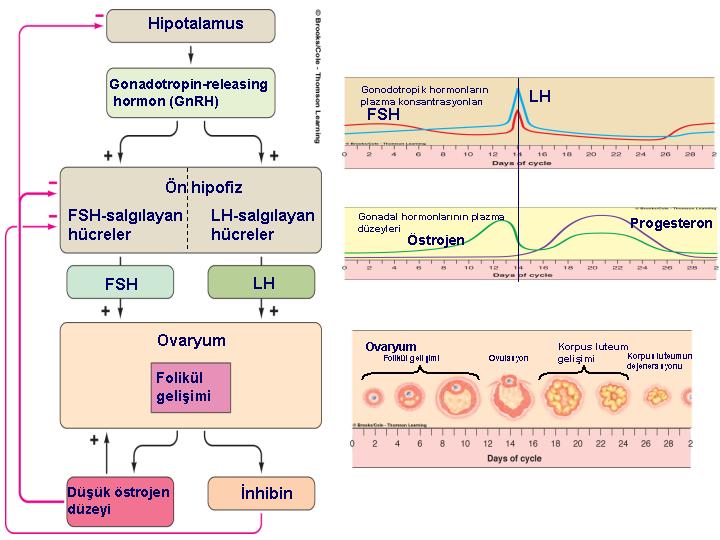 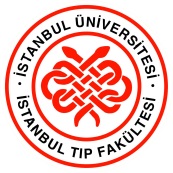 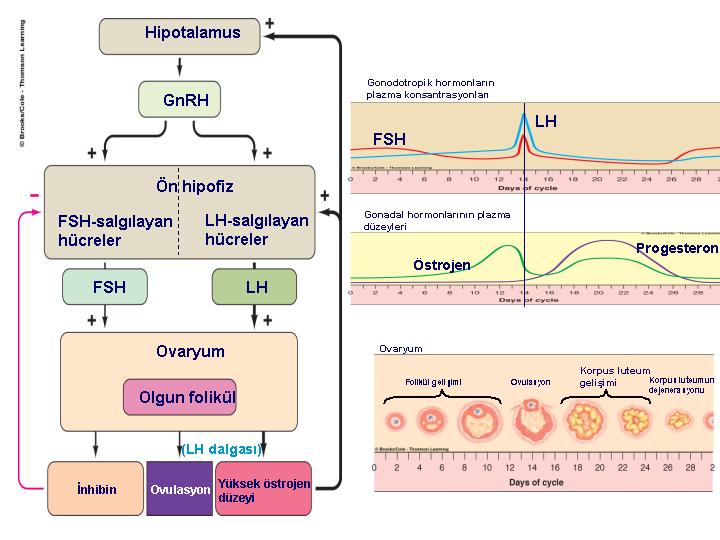 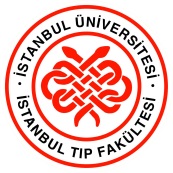 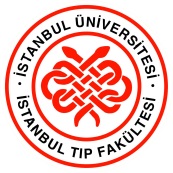 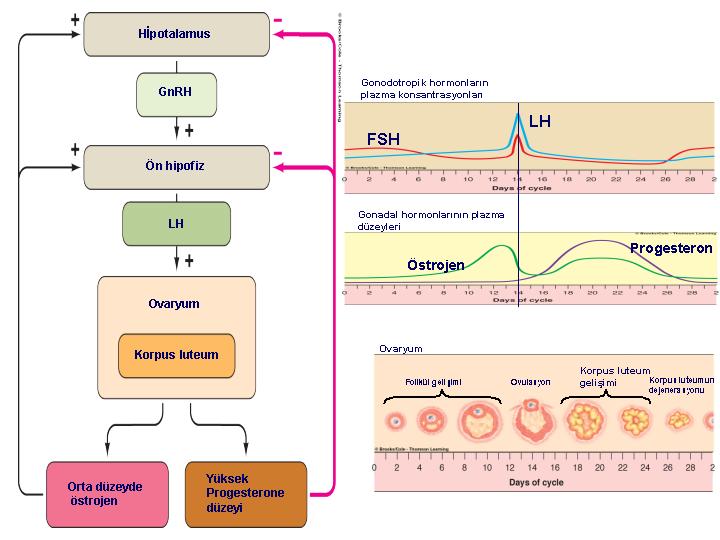 Üreme Fizyolojisi (Döllenme)
Üreme Fizyolojisi (Döllenme)
Oviduct
Optimal site
of fertilization
Ampulla of
oviduct
Ejeküle 
olan 
sperm % si *
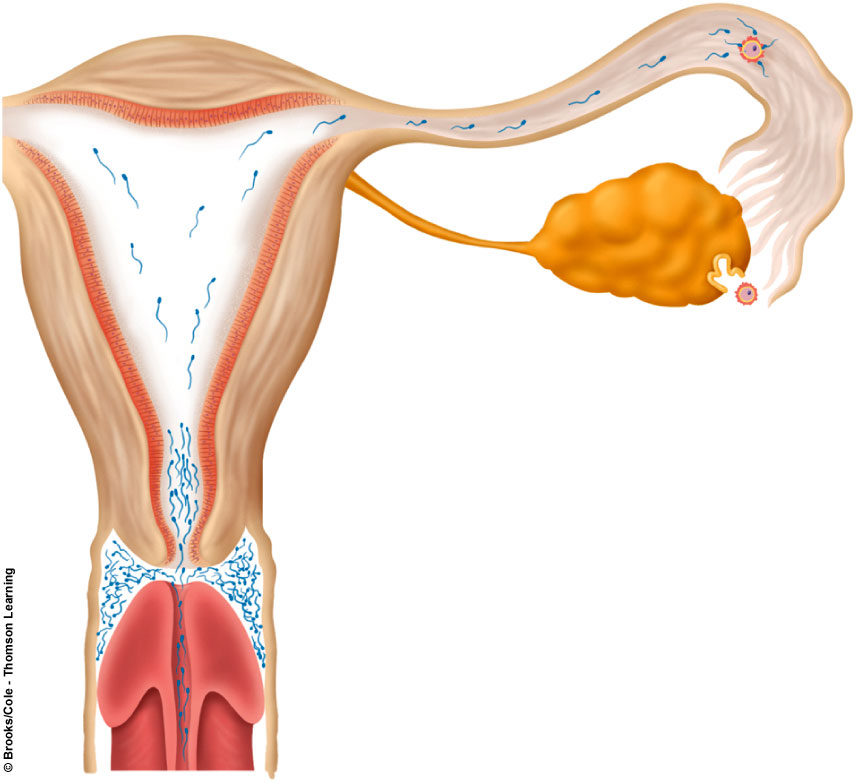 Ejekülsyon-
dan sonra 
dakika
Sperm
surrounding
ovum
Fertilizasyon
yeri
Oviduct un
 üst 1/3 ü)

Uterus


ServiKal
Kanal

Vajen
30–60
0.001
Ovary
Fimbria
Ovulated
ovum
10–20
0.1
Uterus
Cervical canal
1–3
3
Vagina
180 million sperm
deposited
0
100
Penis
Üreme Fizyolojisi (Döllenmiş Yumurtanın Tutunması)
Üreme Fizyolojisi (Cinsiyet Oluşumu)
Doğumun başlaması
Pozitif feedback teori
Seviksin gerilmesi refleks yoldan nörohipofizden oksitosin salınımını artırır
Oksitosin uterusta kasılmayı artırır
Kasılma serviksin daha da gerilmesini sağlar
Doğumun aşamaları
Dilatasyon (birkaç dakika - 24 saat)
Doğumun başlangıcında sevikal kanal 10 cm genişler
Kontraksiyonlar düzenli hale gelir 
Amniyon kesesi yırtılır (kendiliğinden veya müdahale ile)
Doğum (1 dakika – saatler) 
Dilatasyondan sonra bebeğin çıkışına kadar geçen süreçtir
“Kuvvetli” kontraksiyonlar olur
Doğum
Plasentanın çıkması (10 - 45 dakika)
Doğumdan sonra gerçekleşir
Kontraksiyonlar devam eder
Plasenta doğar
Kan damarlarında kontraksiyon olur
Doğum
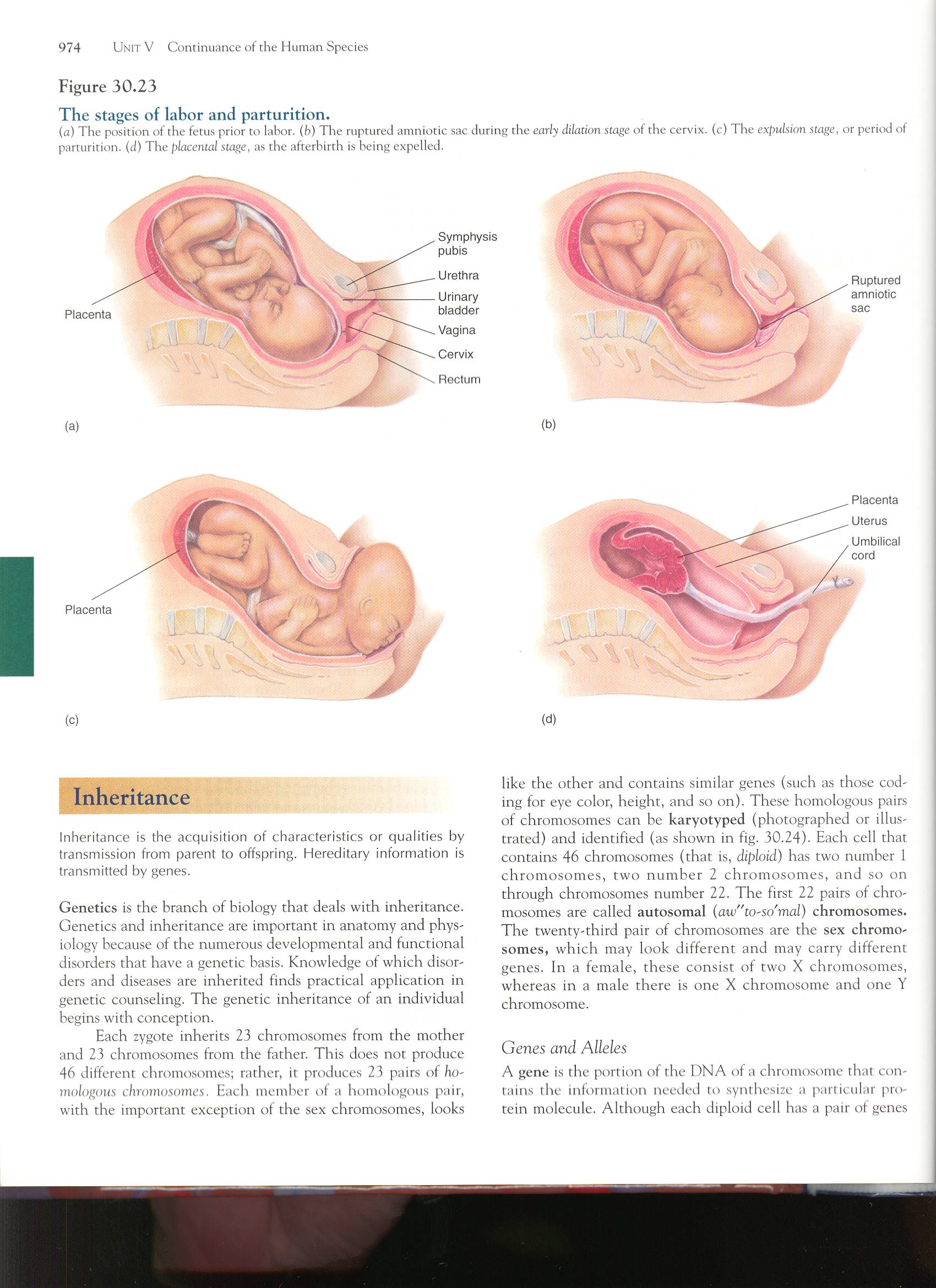 Laktasyon
Meme bezlerinde süt üretim ve salgılama sürecidir
Prolaktin
Alveoler gelişim ve süt üretimini sağlar
Gebelik sırasında düzeyi artar, fakat çok az süt salgısı olur
Gebelik süresince yüksek düzeyde salgılanan östrojen ve progesteron memelerin süt salgısı için gelişmesini sağlarken prolaktinin etkisini inhibe ederek üretime engel olurlar
Laktasyon (devam)
Postpartum (doğum sonrası)
Östrojen ve progesteron düzeyi azalır
prolaktinin etkisi ile süt üretimi başlar
Emzirme sonucu meme bezlerinden çıkan uyarılar  hipotalamus-nörohipoz yolu ile oksitosin üretimine yol açar
Oksitosin süt kanallarındaki düz kasların kasılmasını sağlayarak sütün akmasını sağlar
AİLE PLANLAMASI
Ailelerin ana ve çocuk sağlığı açısından sorun oluşturmayacak şekilde istedikleri zaman,bakabilecekleri ve sevebilecekleri sayıda çocuğa sahip olmaları;
Çocuğu olmayanların ise çocuk sahibi olmaları için yardım alabilmeleridir.
Aile Planlamasının Amacı
Çocuk sahibi olmayı,sayısını kısıtlamak değildir.
Ailenin sağlığını korumak ve mutlu yaşamalarını sağlamaktır.
Çiftlere gebe kalmak ve doğum yapmak için en uygun koşulların neler olduğunu öğretir.
Gebelikler arası belirli bir süre (2 yıl) bırakılarak ana ve çocuk sağlığının korunmasını sağlar.
Aile Planlamasının Amacı
Etkili doğum kontrol yöntemlerini ve nasıl kullanılacağı hakkında bilgi verir,istenmeyen gebeliklerin olmasını engeller.  
Çocuk sahibi olamayan kısır çiftlere yardım eder ve yol gösterir.
Hızlı nüfus artışının getireceği sorunları engelleyerek toplum sağlığına katkıda bulunur.
UNUTMAYIN
18 yaşından önce 35 yaşından sonra,
2 yıldan kısa aralıkta,
5 ve daha fazla sayıdaki gebelikler,

ANNE ve BEBEK SAĞLIĞI AÇISINDAN TEHLİKELİ OLABİLİR
Aile Planlamasının Topluma Olan Yararları
Nüfusumuzun %22 sini kadınlar,%42 sini çocuklar oluşturduğu için bu grubun sağlıklı olması toplumun sağlıklı olması demektir.
Aile Planlamasından yararlanan aileler toplumun sağlıklı olmasında en büyük katkıyı sağlarlar.
Nüfus dengeli ve planlı bir şekilde artar.
Bu ülkeler gelişmişlik açısından daha üst düzeydedirler.
SONUÇ OLARAK:Daha sağlıklı ve gelişmiş bir toplum ortaya çıkar.
KADINA AİT YÖNTEMLER
1.Geçici Yöntemler (Bırakıldığında gebe kalınabilen)

Gebeliği önleyici haplar
Rahim İçi Araç
Deri altı kapsüller(inplant)
Diyafram
Sperm öldürücüler
Aylık ve üç aylık iğneler
2.Kalıcı Yöntemler
(Uygulandıktan sonra artık gebe kalınamayan yöntemler)

Tüplerin Bağlanması
HORMONAL KONTRASEPTİFLER
Kombine Oral Kontraseptifler
    östrojen (etilen östradiol)
    progesteron (19 nortesteron türevleri )

Yalnız Progestin içeren Haplar (minihaplar)
Kombine Oral Kontraseptiflerin                 ETKİ MEKANİZMASI
Ovulasyonu baskılar
Servikal mukusu kalınlaştırarak spermlerin geçişini engeller
Endometriumu incelterek implatasyonu engeller
Kombine Oral Kontraseptiflerin           ETKİNLİĞİ
KUSURSUZ KULLANIMDA
%99.9
Kombine Oral Kontraseptiflerin           UYGULAMA ZAMANI
Adetin ilk günü en uygun zamandır 

Menstrüel siklusun ilk 5 gününde de başlanabilir. Ancak  1 hafta ek yöntem kullanılmalıdır.

Gebelik olmadığından emin olunan her hangi bir günde de hapa başlanabilir. Ancak 1 hafta ek yöntem kullanılmalıdır.

Haplar hep aynı saatte alınmalıdır
Kombine Oral Kontraseptifler KİME ÖNERİLİR
Ağır adet kanaması nedeniyle ANEMİK olanlar
Düzensiz adet kanaması olanlar
Dış gebelik öyküsü olanlar
Adet ağrıları adet öncesi gerginliği olanlar 
Fonksiyonel over kisti olanlar
İyi huylu meme hastalığı
Kombine Oral Kontraseptiflerin               Kimler kullanmamalıdır 1
Gebelik kuşkusu olanlar
Emziren anneler ilk 6 ay
Meme ca  kuşkusu veya meme ca olanlar
35 yaş üstü ,günde 20 den fazla sigara içenler
Nörolojik bulgu veren migren
Kombine Oral Kontraseptiflerin                  Kimler kullanmamalıdır 2
Mevcut yada geçirilmiş iskemik kalp hastalığı
Semptomatik kalp hastalığı,
Hipertansiyon
Vasküler komplikasyonlu Diabet
Akut karaciğer hastalığı
Karaciğer tümörleri
Uzun süre hareketsiz kalmak (ameliyat vb)
Tromboemboli hastalık öyküsü (mevcut,geçirilmiş)